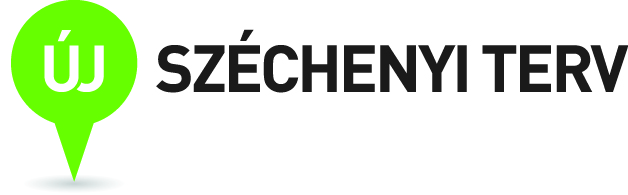 Asztrofizika a lézerlaboratóriumban

Szerzők: 
Dr. Szatmáry Károly egyetemi docens,
Dr. Székely Péter egyetemi adjunktus
SZTE Kísérleti Fizikai Tanszék

Lektor: Dr. Földes István tudományos tanácsadó,
MTA Wigner Fizikai Kutatóközpont
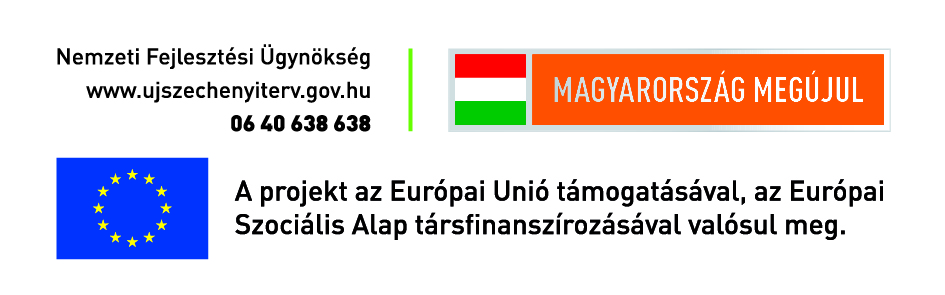 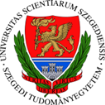 TÁMOP-4.1.1.C-12/1/KONV-2012-0005 projekt
„Ágazati felkészítés a hazai ELI projekttel összefüggő képzési és K+F feladatokra"
Asztrofizika a lézerlaboratóriumban
Elektronikus tananyag
fizika BSc és fizikus MSc szakos hallgatók számára
SZTE  2013/2014
Bevezetés
A modern fizikai kutatások élvonalába tartozik a nagy energiájú lézerek létrehozása, fejlesztése, és azok alkalmazása más tudományterületeken.
        Az egyik ilyen terület az asztrofizika. A lézer-laboratóriumokban az utóbbi években egyre többet vizsgálnak pl. meteoritokat, csillagközi port, illetve magas hőmérsékletű plazmát és gyorsan terjedő lökéshullámokat.
Ebben a tananyagban az igen újnak számító „laboratory astrophysics” témakörrel ismerkedhetünk meg.
         A szükséges előismeretek: mechanika, hullámtan és optika, elektromosság és mágnesség, atomfizika, részecskefizika, plazmafizika, lézerfizika, csillagászat.
Tartalom
A tananyag 5, egymástól viszonylag független PowerPoint anyagból áll:

Asztrofizika a lézerlaboratóriumban 1.
   Bemutatjuk az extrém relativisztikus lézer-anyag kölcsönhatás kísérleti eredményeinek használhatóságát a laboratóriumi asztrofizikában.
Asztrofizika a lézerlaboratóriumban 2.
   Bemutatjuk az eruptív és a kataklizmikus változócsillagokat, a pulzárokat, valamint a legnagyobb robbanással járó jelenségeket.
Asztrofizika a lézerlaboratóriumban 3.
   Bemutatjuk FLASH kódot, ismertetjük a kódot gyakorlati oldalról és demonstráljuk alkalmazhatóságát  különféle asztrofizikai problémák laboratóriumi vizsgálatához.
Asztrofizika a lézerlaboratóriumban 4.
   Bemutatunk néhány fontos segédanyagot más szerzőktől.
Asztrofizika a lézerlaboratóriumban 5.
   120 feleletválasztós tesztkérdés az első 4 anyagból.